Presipitasyona dayalı yöntemler
Halkalı Presipitasyon Testi
Enfeksiyon hastalıklarında tanı koymak ve mikroorganizmaların identifikasyonu
amacıyla yararlanılır.
 Testin Prensibi: ince bir tüpte uygun antijen ve antikor içeren sıvıların
birbirlerine karışmayacak ve üst üste bir tabaka oluşturacak biçimde konulması
sonucu iki sıvının birleşme yerinde bulanık bir halkanın (presipitasyon
halkasının) oluşması temeline dayanır. Genel kural olarak serumların yoğunluğu
daha fazla olduğundan tüpün altına, diğer sıvılar üste konur. Deney sıvılarının
mutlaka berrak olması gerekir.
Halkalı Prespitasyon Testi ile Antijen Arama
 Amaç
Çeşitli bakteri ve virüs antijenlerinin tanımlanması
 Teknik
 Test tüpleri numaralandırılır.
 1. tüpe birim hacim bağışık serum + 1/1 sulandırılmış test sıvısı konur.
 2. tüpe birim hacim bağışık serum + 1/2 sulandırılmış test sıvısı konur.
 3. tüpe birim hacim bağışık serum + olumlu kontrol (antijenli sıvı) konur.
 4. tüpe birim hacim bağışık serum + tuzlu su konur.
 5. tüp birim hacim normal tavşan serumu + test sıvısı konur.
 6. tüpe birim hacim tuzlu su + test sıvısı konur.
 Presipitasyon halkasının oluşması beklenir. Genellikle 15. dakikadan
itibaren sıvıların birleşme yüzeylerinde presipitasyon halkası oluşmaya
başlar.
 Bazı durumlarda bunun daha belirginleşmesi için 37 oC de 2 saat bazen de
bunun arkasından bir gece buzdolabında bekletmek gerekli olur.
Not: Birim hacim= Tüplerin kalınlığına bağlı olarak 0.05, 0.1 ya da 0.2 cc kullanılır.
 Testin değerlendirilmesi
 3 numaralı tüp olumlu,
 4-5 ve 6 numaralı tüpler olumsuz bulunmalıdır.
 1 ve 2 numaralı tüplerde presipitasyon halkalarının görülmesi test
sıvısında bağışık serumdaki antikora uygun antijenin var olduğu anlamını
taşır.
Menenjit’de Halkalı Presipitasyon Testi ile Mikroorganizma
Antijenlerini Belirleme
Neisseria meningitidis, Haemophylus influenzae, Streptococcus pneumoniae menenjitlerinde, bu mikroorganizmalara karşı elde edilmiş bağışık tavşan serumları ile beyin
omurilik sıvısının karşılaştırılması sonucunda oluşabilen presipitasyon halkasına bakılarak
tanı konulabilir.
 Teknik
 Tüpler numaralandırılır.
 1. tüpe birim hacim bağışık serum + 1/1 sulandırılmış bos konur.
 2. tüpe birim hacim bağışık serum + 1/2 sulandırılmış bos konur.
 3. tüpe birim hacim bağışık serum + olumlu kontrol (antijenli sıvı) konur.
 4. tüpe birim hacim bağışık serum + tuzlu su konur.  5. tüp birim hacim normal tavşan serumu + BOS konur.  6. tüpe birim hacim tuzlu su + BOS konur. 
 Presipitasyon halkasının oluşması beklenir. Genellikle 15. dakikadan itibaren sıvıların birleşme yüzeylerinde presipitasyon halkası oluşmaya başlar. 
 Bazı durumlarda bunun daha belirginleşmesi için 37 oC de 2 saat bazen de bunun arkasından bir gece buzdolabında bekletmek gerekli olur. 
Not: Birim hacim= Tüplerin kalınlığına bağlı olarak 0.05, 0.1 ya da 0.2 cc kullanılır
 Testin değerlendirilmesi
 3 numaralı tüp olumlu,
 4-5 ve 6 numaralı tüpler olumsuz bulunmalıdır.
 1 ve 2 numaralı tüplerde presipitasyon halkalarının görülmesi test sıvısında bağışık serumdaki antikora uygun antijenin var olduğu anlamını
taşır.
Jel içinde Yayılma Presipitasyon Testi
Tüpteki Jel içinde Tek Yönlü Yayılma Presipitasyon Testi (Oudin
Yöntemi)
Halkalı presipitasyon yönteminin jel içinde uygulanması gibidir.
 Amaç
Çeşitli bakteri ve virüslerin antijenlerinin tanımlanmasıdır.
 Teknik
 20 x 20 mm boyutlarındaki tüpler alınır.
 Fizyolojik tuzlu su ya da daha iyisi fosfat tamponlu tuzlu su (pH 7.2)
içerisinde hazırlanmış ve eritilmiş % 1.2 lik agar hazırlanır.
 50°C de tutulan bu agardan bir kısım ile 50 derecede ısıtılmış bir kısım
bağışık serum karıştırılıp tüplere dökülerek katılaştırılır.
 Agar - serum karışımı katılaştıktan sonra üzerine içinde antijen
araştırılacak olan sıvıdan yavaşça eklenir.
 Tüpler oda derecesinde dik olarak bekletilir.
 incelenen sıvıda, bağışık serumdaki antikorlara uygun antijen varsa bir
süre sonra agarlı kısımda bir presipitasyon bulanıklığı oluşmaya başlar.
Bu bulanıklık üstten azalırken alta doğru yayılarak belirli bir bölgede
yoğunlaşır. Sonunda antijen - antikor miktarlarının en uygun bulundukları
uzaklıkta bir presipitasyon diski (zonu) oluşur.
 Eğer incelenen sıvıda serumdaki antikorlar için uygun, birden çok antijen
varsa her birisi için ayrı uzaklıklarda ayrı presipitasyon diskleri oluşur.
 Deneyde gerekli kontroller kullanılmalıdır.
Tüpteki Jel içinde Çift Yönlü Yayılımla Presipitasyon Testi
 Amaç
Çeşitli bakteri ve virüslerin antijenlerinin tanımlanmasıdır.
 Teknik
 20 x 20 mm boyutlarındaki tüpler alınır.
 Fizyolojik tuzlu su ya da daha iyisi fosfat tamponlu tuzlu su pH 7.2
içerisinde hazırlanmış ve eritilmiş % 1.2 lik agar hazırlanır.
 50°C de tutulan bu agardan bir kısım ile 50 derecede ısıtılmış bir kısım
bağışık serum karıştırılıp tüplere dökülerek katılaştırılır.
 Sonra bunun üzerine 2.5 cm yüksekliğinde % 0.6‟lık serumsuz agar konur ve o da katılaştırılır. 
 En üste içerisinde antijen araştırılacak olan sıvı eklenir. 
 Testin değerlendirilmesi Sonuç olarak antijen aşağıya, antikorlar da yukarıya doğru difüzyonla ilerleyerek birbirlerine uygun noktada ve aradaki agar tabakasında presipitasyon diskleri oluşur. Deneyde gerekli kontroller kullanılmalıdır.
Plak içi Jelde Yayılım ile Presipitasyon Testi
 Teknik
 % 0.85 tuzlu su ya da 0.2 M fosfat tampon eriyiği (pH: 7.2)içerisinde % 1
agar karıştırılıp eritilir.
 içerisine koruyucu olarak % 0,1 sodium azid eklenir
 90 mm çapındaki düztabanlı petri kutularına 10‟ar ml dökülerek plak
şeklinde katılaştırılır.( Bu plakların kalınlığı yaklaşık 1,5 mm‟dir.)
 Antikor (bağışık serumlar) ve antijenli sıvılar bu plaklarda açılacak
çukurların içerisine konur.
 Çukurlar yaklaşık 4-5 mm çapında ve basitçe bir cam boru, mantar delici
ya da özel olarak yapılmış agar kesici ile agar kesilmek suretiyle açılır.
 Çalışma amacına göre aralarında 1‟er cm olmak üzere yan yana ikişerli
çukurlar, eşkenar üçgenin tepelerinde olmak üzere üç çukur ya da
merkezinde bir ve köşelerinde birer olmak üzere bir altıgen şeklinde 7
adet çukur açılarak çalışılır.
 Çukurların düzgün açılabilmesi için plakların altına konan şablonlardan
yararlanılır.
 Tek bir antijen ile bir antikorun araştırılması amacıyla yan yana açılan iki
çukurdan birisine antikor içeren bağışık serumlar diğerine antijenli sıvı
ayrı pastör pipetleri ile ve plak yüzeyine taşmayacak şekilde doldurulur.
 Petri kutuları, nem kaybını engellemek üzere, altına ıslatılmış bir süzgeç
kâğıdı bulunan kapaklı bir plastik kutuya yerleştirilerek bir gece
buzdolabında bekletilir.
Plak içi Jelde Çift Yönlü Yayılımla Presipitasyon Testi (Ouchterlony
Yöntemi)
 Amaç
Hazırlanan plakların içerisinde antijen ile antikorun karşılaşmasından oluşan
presipitasyon çizgilerinin incelenmesidir.
Plak içinde Tek Yönlü Işınsal Yayılım Yöntemi ile Presipitasyon Testi
(Mancini Yöntemi)
Bu yöntemle pratikte, kendilerine uygun antikorlarla çalışmak koşulu ile immunoglobulin sınıflarının miktarları, alfa fetoprotein, C reaktif protein, komplemanın 3.
parçası gibi protein yapısındaki antijenlerin miktarları duyarlı olarak ölçülebilir.
 Amaç
Hazırlanan plakların içerisinde antijen ile antikorun karşılaşmasından oluşan
presipitasyon halelerinin incelenmesidir.
 Teknik  Fizyolojik tuzlu su ya da daha iyisi fosfat tamponlu tuzlu su pH 7.2 içerisinde hazırlanmış ve eritilmiş % 2‟lik agar hazırlanır. 
 50 °C de tutulan bu agardan bir kısım ile 50 derecede ısıtılmış bir kısım bağışık serum karışımı tüp yerine plak şeklinde dökülür. 40 
 Plaktaki bağışık serumda bulunan antikorlara uygun antijen içerip içermediklerinin araştırılması istenilen çeşitli inceleme örnekleri bu plakta açılan çukurlara ayrı ayrı doldurulup nem kaybetmeleri önlenerek + 4 derecede bir gece bekletilirse, homolog antijen içeren örneklerin konduğu çukurların etraflarında belirli bir uzaklıkta çevreleyen bir presipitasyon halesi ortaya çıkar. 
 Antijen titrajı amacıyla aynı şekilde hazırlanan bağışık serumlu plak'ın biri ortada, diğerleri altıgen köşelerinde olmak üzere 7 çukur açılır.  Her çukura incelenecek antijenin değişik sulandırımlarından doldurulup difüzyona bırakılır. 
 Ertesi gün bakıldığında, presipitasyon halesi oluşturan en son sulandırım, antijenin titresini verir.
Elektro-immuno Difüzyon Tekniğine Bağlı Presipitasyon
 Basit, tek yönlü immunodifüzyon: (Laurell tekniği) Roket eletroforezi
de denilen bu yöntemde daha çok titresi bilinmeyen bir antijenin titresini,
titresi bilinen aynı türdeki bir antijen ile karşılaştırarak ölçmek amaçlanır.

 Karşıt immunoelektroforez: (CIE) içerisinden doğru akım geçmekte
olan alkali pH‟daki jel içerisinde negatif yüklü antijen molekülleri anoda
göç ederken antikor molekülleri de difüzyon nedeniyle katoda göç
ederler. Uygun teknik uygulandığında olay hızlı seyrettiğinden çok kısa
zamanda (1/2 - 2 saatte) sonuç alınır. Halen insan serumunda hepatit B
yüzeyel antijeni (HBsAg), beyin omurilik sıvısında N. meningitidis, S.
pneumoniae, H. influenzae, B grubu streptokok ve Cryptpcoccus
neoformans antijenlerinin araştırılmasında kullanılır.
Bu yöntemde temel ilkeler şunlardır:
 Jel plakları, düz camlar üzerinde hazırlanır. Yeterli iyon içermeleri ve pH
derecelerinin çok duyarlı olarak ayarlanması gereklidir.
 Antijenin, antikorun ya da her ikisinin göçünü sağlamak için jelin iki yan
kenarına, iyonlu tampon eriyiği ile ıslatılmış emici kâğıtlar konur.
 Bunlar, iki yandaki aynı eriyiği içeren küvetlere daldırıldıktan sonra bir
tarafa (+) diğer tarafa (-) elektrotlar bağlanır. Geçirilecek akımın voltajı
(yaklaşık 6-8 volt) ve süresi yönteme göre değişik olup duyarlı olarak
sağlanmalıdır.
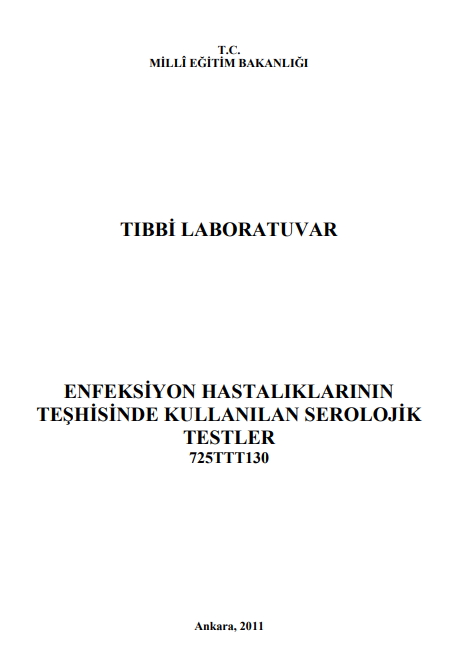